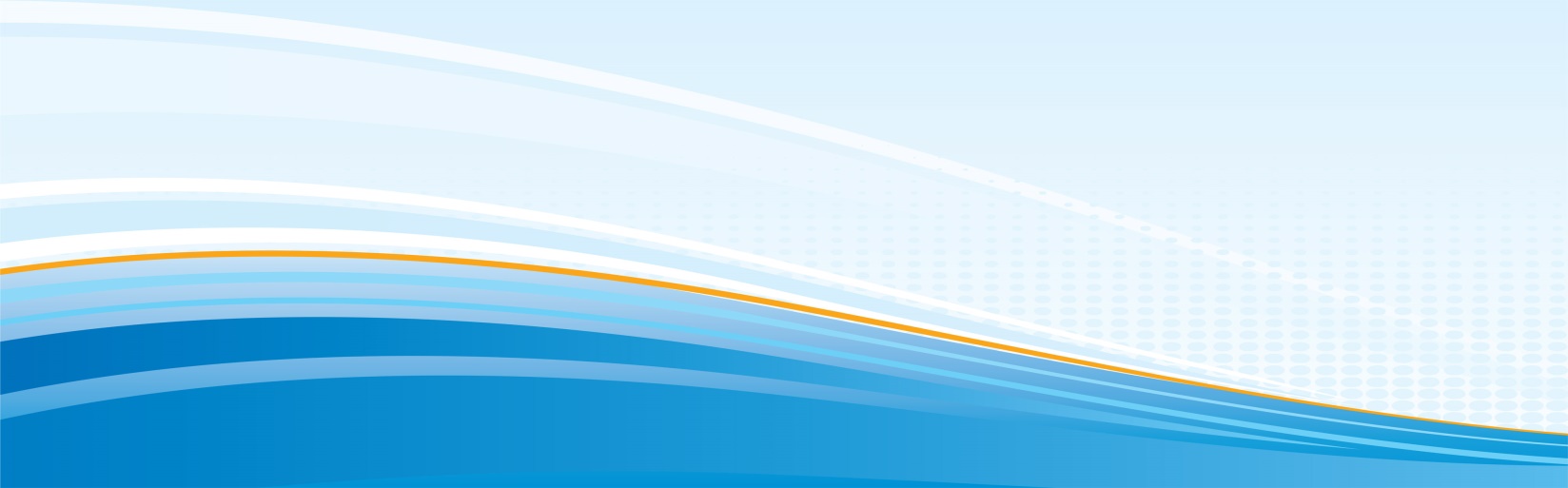 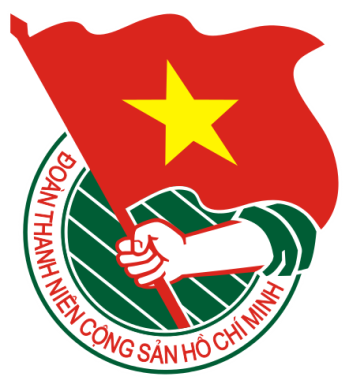 Tài liệu
SINH HOẠT CHI ĐOÀN
ĐOÀN THANH NIÊN CỘNG SẢN HỒ CHÍ MINH
THÁNG 4
2016
ĐẢNG, NHÀ NƯỚC ĐẶT NIỀM TIN VÀO THẾ HỆ TRẺ
	
	(Đồng chí Đinh Thế Huynh, Ủy viên Bộ Chính trị,
   	Thường trực Ban Bí thư Trung ương Đảng)
NỘI DUNG CHÍNH
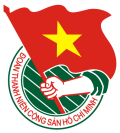 Truyền thống
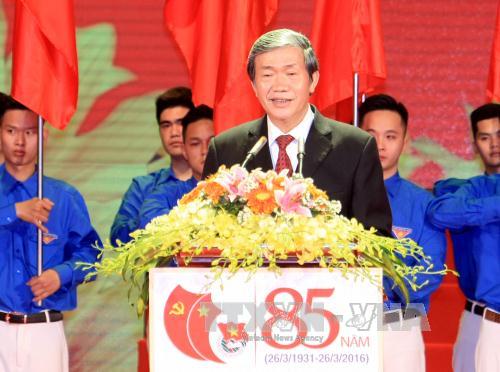 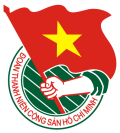 Tư tưởng
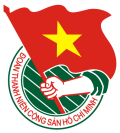 Thông tin thời sự
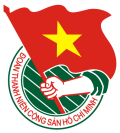 Góc nhìn trẻ
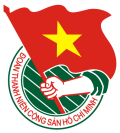 Sắc màu cơ sở
Đảng, Nhà nước và nhân dân luôn đặt niềm tin, sự kỳ vọng vào thế hệ trẻ.  Đồng thời mong mỏi, đòi hỏi và tin tưởng rằng, thế hệ trẻ hôm nay thật sự là lớp người mới có tâm hồn trong sáng, có trí tuệ, hiểu biết, sống có hoài bão, lý tưởng, có nghề nghiệp vững vàng, vững tin vào tiền đồ, tương lai hạnh phúc, cống hiến xứng đáng cho Tổ quốc, cho nhân dân. 
	Tối 25/3/2016, đồng chí Đinh Thế Huynh, Ủy viên Bộ Chính trị, Thường trực Ban Bí thư đã có bài phát biểu quan trọng tại Lễ kỷ niệm 85 năm Ngày thành lập Đoàn Thanh niên Cộng sản Hồ Chí Minh và trao Giải thưởng Lý Tự Trọng năm 2016. Ban Biên tập trân trọng giới thiệu Bài phát biểu của đồng chí:
	“...Hôm nay, chúng tôi rất vui mừng đến dự Lễ kỷ niệm 85 năm Ngày thành lập Đoàn Thanh niên Cộng sản Hồ Chí Minh và trao Giải thưởng Lý Tự Trọng năm 2016. Thay mặt lãnh đạo Đảng, Nhà nước, tôi xin nhiệt liệt chúc mừng Đoàn Thanh niên Cộng sản Hồ Chí Minh và xin gửi đến các đồng chí lãnh đạo, các vị đại biểu, các đồng chí cán bộ đoàn qua các thời kỳ; và qua các đồng chí, gửi tới toàn thể cán bộ, đoàn viên, hội viên, thanh niên, thiếu niên và
1 
THÁNG 4 
2016
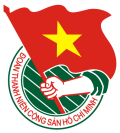 Tài liệu
SINH HOẠT CHI ĐOÀN
ĐẢNG, NHÀ NƯỚC ĐẶT NIỀM TIN VÀO THẾ HỆ TRẺ

nhi đồng cả nước lời thăm hỏi chân tình và lời chúc tốt đẹp nhất. Nhân dịp này, tôi nhiệt liệt chúc mừng, biểu dương những cán bộ Đoàn và đoàn viên tiêu biểu được trao Giải thưởng Lý Tự Trọng năm nay. 
	... Đoàn Thanh niên Cộng sản Hồ Chí Minh ra đời trong phong trào đấu tranh cách mạng của nhân dân ta dưới sự lãnh đạo của Đảng, được Đảng và Bác Hồ kính yêu thường xuyên chăm lo, rèn luyện. Trải qua 85 năm xây dựng, phát triển và trưởng thành, Đoàn Thanh niên Cộng sản Hồ Chí Minh đã khẳng định bản lĩnh cách mạng, lòng trung thành với Đảng, với dân tộc, là lực lượng xung kích cách mạng, là tổ chức hạt nhân chính trị của thanh niên Việt Nam, đội hậu bị tin cậy của Đảng, là trường học xã hội chủ nghĩa của thanh niên Việt Nam. Từ các phong trào rộng lớn do Đoàn phát động và tổ chức triển khai như “Thi đua giết giặc lập công”, “Ba sẵn sàng”, “Năm xung phong” với ý chí “Quyết tử cho Tổ quốc quyết sinh”, “Xẻ dọc Trường Sơn đi cứu nước”, lớp lớp thanh niên Việt Nam đã chiến đấu, cống hiến và hy sinh cho Tổ quốc, khẳng định là lực lượng hùng hậu, đội quân xung kích cách mạng, tiêu biểu cho ý chí bất khuất của dân tộc Việt Nam Anh hùng, góp phần xứng đáng vào thắng lợi của sự nghiệp cách mạng vĩ đại của nhân dân ta, tô thắm truyền thống yêu nước, anh dũng, kiên cường, cần cù, thông minh, sáng tạo của dân tộc ta.
	...Trong sự nghiệp xây dựng, phát triển đất nước ngày nay, nhất là trong những năm đổi mới vừa qua, thế hệ trẻ nước nhà hăng hái thi đua học tập, lao động sáng tạo, tiếp thu tri thức, khoa học và công nghệ mới, vươn lên thoát nghèo, lập thân, lập nghiệp, xung kích, tình nguyện cống hiến xây dựng và bảo vệ Tổ quốc. Các phong trào, chương trình hành động của Đoàn tạo môi trường thực tiễn sinh động để đoàn viên, thanh niên rèn luyện, cống hiến và trưởng thành.
	...Với những cống hiến to lớn trong 85 năm qua, Đoàn Thanh niên Cộng sản Hồ Chí Minh và tuổi trẻ Việt Nam đã hai lần được Đảng, Nhà nước tặng thưởng Huân chương Sao vàng và nhiều phần thưởng cao quý khác. Điều đó khẳng định sự ghi nhận, đánh giá cao của Đảng, Nhà nước và nhân dân ta đối với những cống hiến xứng đáng của thế hệ trẻ nước nhà và sự phát triển, lớn mạnh của Đoàn Thanh niên Cộng sản Hồ Chí Minh.
	Thay mặt lãnh đạo Đảng và Nhà nước, tôi nhiệt liệt chúc mừng Đoàn Thanh niên Cộng sản Hồ Chí Minh nhân kỷ niệm 85 năm Ngày thành lập và chúc mừng, biểu dương sự nỗ lực phấn đấu và những đóng góp to lớn của các thế hệ cán bộ, đoàn viên, thanh niên trong cả nước. 
	...Hiện nay, toàn Đảng, toàn dân và toàn quân ta đang nỗ lực tổ chức học tập, quán triệt, tuyên truyền triển khai thực hiện thắng lợi Nghị quyết Đại hội lần thứ XII của Đảng. Trong bối cảnh tình hình thế giới và trong nước thời cơ, thuận lợi và khó khăn, thách thức đan xen; đặt ra nhiều vấn đề mới, yêu cầu mới to lớn
2
THÁNG 4  
2016
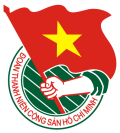 Tài liệu
SINH HOẠT CHI ĐOÀN
ĐẢNG, NHÀ NƯỚC ĐẶT NIỀM TIN VÀO THẾ HỆ TRẺ

đối với sự nghiệp đổi mới, phát triển đất nước và bảo vệ độc lập, chủ quyền, thống nhất, toàn vẹn lãnh thổ của Tổ quốc, đòi hỏi toàn Đảng, toàn dân, toàn quân ta, nhất là thế hệ trẻ, phải phấn đấu quyết liệt hơn, đẩy mạnh toàn diện, đồng bộ công cuộc đổi mới; bảo vệ vững chắc độc lập chủ quyền và toàn vẹn lãnh thổ của Tổ quốc, đồng thời giữ vững môi trường hòa bình, ổn định để phát triển đất nước, phấn đấu sớm đưa nước ta cơ bản trở thành nước công nghiệp theo hướng hiện đại.
	Tự hào, phát huy truyền thống vẻ vang 85 năm qua, để góp phần thực hiện thắng lợi Nghị quyết Đại hội lần thứ XII của Đảng, tiếp tục viết tiếp những trang sử vẻ vang trong giai đoạn mới, Đoàn Thanh niên Cộng sản Hồ Chí Minh cần thực hiện tốt những nội dung sau:
	Một là, tăng cường công tác giáo dục chính trị tư tưởng, giáo dục truyền thống, bồi dưỡng lý tưởng cách mạng, rèn luyện đạo đức, lối sống văn hóa cho thanh niên, thiếu niên, góp phần xây dựng lớp đoàn viên, thanh niên, đội viên thời kỳ mới vừa hồng, vừa chuyên, có “tâm trong - trí sáng - hoài bão lớn”, kế tục xứng đáng sự nghiệp cách mạng của Đảng ta, dân tộc ta. Đoàn Thanh niên Cộng sản Hồ Chí Minh phải thường xuyên đổi mới nội dung, phương thức, nâng cao hiệu quả công tác giáo dục; thực hiện tốt hơn nữa chức năng là trường học xã hội chủ nghĩa của thanh niên. Tiếp tục tổ chức cho thanh niên học tập và làm theo tư tưởng, đạo đức, phong cách Hồ Chí Minh. Tổ chức các hoạt động sôi nổi, thiết thực phù hợp với từng độ tuổi, từng địa bàn để thanh niên hăng hái, tự giác tham gia; qua đó, bày tỏ tình cảm, thể hiện trách nhiệm của mình đối với quê hương, đất nước, đối với Đảng, Nhà nước bằng những việc làm có ý nghĩa thiết thực hằng ngày.
	Hai là, khuyến khích, cổ vũ thanh niên nuôi dưỡng ước mơ, hoài bão, lập thân, lập nghiệp, xung kích, làm chủ khoa học, công nghệ hiện đại. Tổ chức phong trào sâu rộng thanh niên tình nguyện, tuổi trẻ sáng tạo trong xây dựng và bảo vệ Tổ quốc. Đoàn Thanh niên Cộng sản Hồ Chí Minh cần tổ chức cho thanh niên tham gia thực hiện các chương trình, dự án, phần việc thanh niên, nhất là ở vùng sâu, vùng xa, biên giới, hải đảo Tổ quốc; tạo ra những công trình, những sản phẩm cụ thể mang dấu ấn tài năng, trí tuệ, sức vóc và lao động sáng tạo của thanh niên. Tổ chức sâu rộng, thiết thực, hiệu quả các phong trào hành động cách mạng trong đoàn viên, thanh niên, trong đó rất chú trọng phát huy sự năng động, dám nghĩ, dám làm, tinh thần dấn thân, tình nguyện, sáng tạo của thanh niên, khơi dậy và cổ vũ tinh thần khởi nghiệp trong thanh niên. Đồng thời, phải bám sát sự lãnh đạo, chỉ đạo của cấp ủy, tổ chức Đảng, chính quyền các cấp, phối hợp chặt chẽ với các ngành, MTTQ Việt Nam và các tổ chức chính trị - xã hội, huy động sự tham gia của toàn xã hội chăm lo đời sống vật chất, tinh thần của đoàn viên, thanh niên, thiếu niên, nhi đồng tốt hơn nữa, thiết thực hơn nữa; đồng hành
3
THÁNG 4  
2016
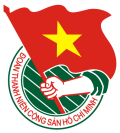 Tài liệu
SINH HOẠT CHI ĐOÀN
ĐẢNG, NHÀ NƯỚC ĐẶT NIỀM TIN VÀO THẾ HỆ TRẺ

cống hiến cho đất nước, cho nhân dân và lập thân, lập nghiệp.
	Ba là, nhận thức sâu sắc và thực hiện tốt hơn nữa vai trò, chức năng, nhiệm vụ của Đoàn Thanh niên Cộng sản Hồ Chí Minh, phát huy những thành tựu to lớn, những bài học kinh nghiệm quý báu đã tích lũy được qua các thời kỳ, khắc phục những mặt còn hạn chế; không ngừng đổi mới nội dung và phương thức hoạt động, nâng cao chất lượng tổ chức, hiệu quả hoạt động của Đoàn Thanh niên Cộng sản Hồ Chí Minh. Quan tâm chăm lo bồi dưỡng đội ngũ cán bộ đoàn, đào tạo lãnh đạo trẻ, đoàn viên ưu tú để giới thiệu với Đảng; giới thiệu những cán bộ trẻ, có phẩm chất đạo đức, năng lực công tác tốt, có triển vọng, bổ sung vào đội ngũ cán bộ của hệ thống chính trị. Tăng cường kiến thức, năng lực hội nhập quốc tế cho cán bộ đoàn, đoàn viên, thanh niên trong bối cảnh nước ta hội nhập quốc tế ngày càng sâu, rộng. Thu hút đông đảo thanh niên, thiếu niên và nhi đồng tham gia các tổ chức do Đoàn Thanh niên Cộng sản Hồ Chí Minh làm nòng cốt và phụ trách. Vận động, tập hợp đoàn kết đông đảo mọi tầng lớp thanh niên, nhất là thanh niên nông thôn, thanh niên công nhân trong các khu công nghiệp, khu chế xuất, thanh niên vùng đồng bào các dân tộc thiểu số, thanh niên là tín đồ tôn giáo, thanh niên là người Việt Nam định cư ở ngoài nước tham gia các hoạt động, các phong trào góp phần đẩy mạnh sự nghiệp công nghiệp hóa, hiện đại hóa, hội nhập quốc tế, xây dựng và bảo vệ Tổ quốc.
	








	Tôi đề nghị cấp ủy, chính quyền, MTTQ Việt Nam và đoàn thể nhân dân các cấp quán triệt, nâng cao nhận thức, trách nhiệm đối với việc chăm lo, bồi dưỡng, giáo dục và phát huy vai trò, tiềm năng của thế hệ trẻ; lắng nghe thanh niên nói, động viên, định hướng thanh niên làm, ủng hộ, đồng hành với những đổi mới, sáng tạo để phát huy vai trò và khả năng cống hiến của thanh niên. Cần tập trung thể chế hóa, cụ thể hóa các chủ trương, quan điểm của Đảng về thanh niên và công tác thanh niên được thể hiện trong Nghị quyết Đại hội lần thứ XII của Đảng, Nghị quyết Trung ương 7 (khóa X) về “Tăng cường sự lãnh đạo của Đảng đối với công tác thanh niên thời kỳ đẩy mạnh công nghiệp hóa, hiện đại hóa”, Chỉ thị số 42 của Ban Bí thư Trung ương Đảng (khóa XI) về “Tăng cường sự lãnh đạo của Đảng đối với công tác giáo dục lý tưởng cách mạng, đạo đức, lối sống văn hóa cho thế hệ trẻ giai đoạn 2015 - 2030”. Tập trung lãnh đạo, chỉ đạo
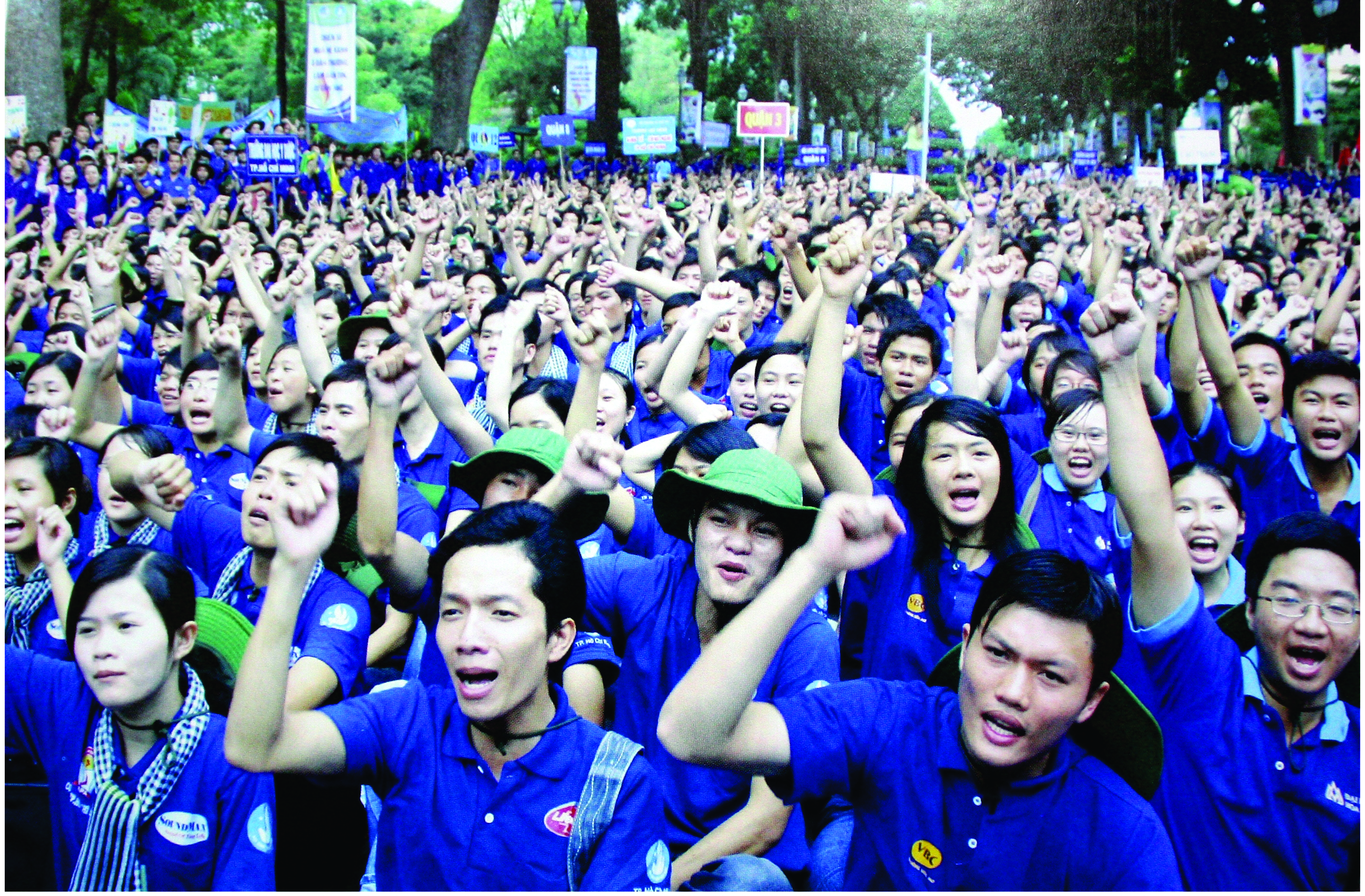 4
THÁNG 4  
2016
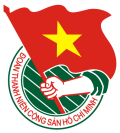 Tài liệu
SINH HOẠT CHI ĐOÀN
ĐẢNG, NHÀ NƯỚC ĐẶT NIỀM TIN VÀO THẾ HỆ TRẺ

xây dựng môi trường xã hội, môi trường văn hóa lành mạnh, trong đó cán bộ, đảng viên, các bậc làm cha, làm mẹ, các bậc đàn anh đi trước hết lòng tin yêu, chăm sóc và nêu gương cho thanh niên, thiếu niên noi theo; tạo điều kiện để thế hệ trẻ học tập, rèn luyện, phấn đấu trưởng thành. Chính quyền, MTTQ Việt Nam, các tổ chức chính trị - xã hội, các đoàn thể nhân dân, nhà trường và mọi người, mọi nhà thường xuyên quan tâm, phối hợp tốt với Đoàn Thanh niên Cộng sản Hồ Chí Minh trong giáo dục, rèn luyện và chăm lo cho thế hệ trẻ. Tập trung xây dựng và tổ chức thực hiện tốt các cơ chế, chính sách phù hợp, tạo điều kiện thuận lợi để thế hệ trẻ học tập, rèn luyện, lao động, sáng tạo, giải trí, phát triển toàn diện cả về phẩm chất đạo đức, trí tuệ, thể lực, kỹ năng sống, chuyên môn nghề nghiệp để họ trước hết trở thành những người tử tế, trở thành những người Việt Nam yêu nước, nhân ái, nghĩa tình, trung thực, đoàn kết, cần cù, sáng tạo, trọng đạo lý làm người, yêu chuộng hòa bình và công lý.












...Đảng, Nhà nước và nhân dân ta luôn đặt niềm tin, sự kỳ vọng vào thế hệ trẻ - những người chủ tương lai của nước nhà, lực lượng xung kích trong sự nghiệp công nghiệp hóa, hiện đại hóa đất nước, hội nhập quốc tế, xây dựng và bảo vệ Tổ quốc. Đồng thời mong mỏi, đòi hỏi và tin tưởng rằng, thế hệ trẻ hôm nay, với tinh thần xung kích, tình nguyện, sáng tạo, sẽ tiếp tục kế thừa và phát huy truyền thống tốt đẹp của dân tộc, tiếp thu tinh hoa văn hóa và thành tựu khoa học công nghệ của nhân loại, thông qua học tập, lao động và rèn luyện, ngày càng hoàn thiện mình, thật sự là lớp người mới có tâm hồn trong sáng, có trí tuệ, hiểu biết, sống có hoài bão, lý tưởng, có nghề nghiệp vững vàng, vững tin vào tiền đồ, tương lai hạnh phúc, cống hiến xứng đáng cho Tổ quốc, cho nhân dân. Đoàn Thanh niên Cộng sản Hồ Chí Minh tiếp tục thực hiện tốt vai trò là hạt nhân chính trị, nòng cốt trong phong trào thanh niên, xứng đáng là trường học xã hội chủ nghĩa của thanh niên, đội hậu bị tin cậy của Đảng.
(Ban Tuyên giáo Trung ương Đoàn tổng hợp)
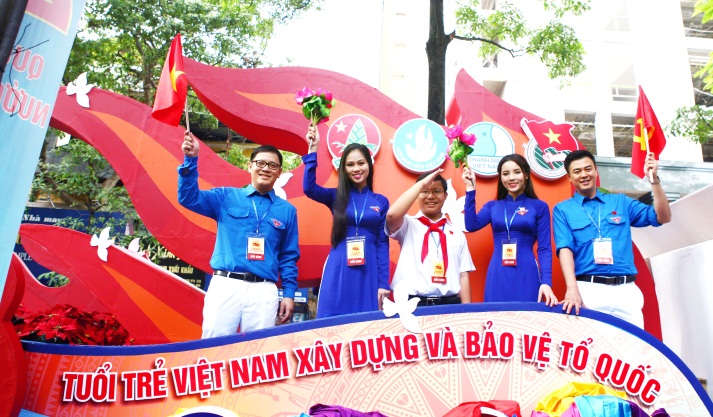 5
THÁNG 4  
2016
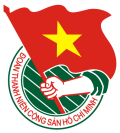 Tài liệu
SINH HOẠT CHI ĐOÀN
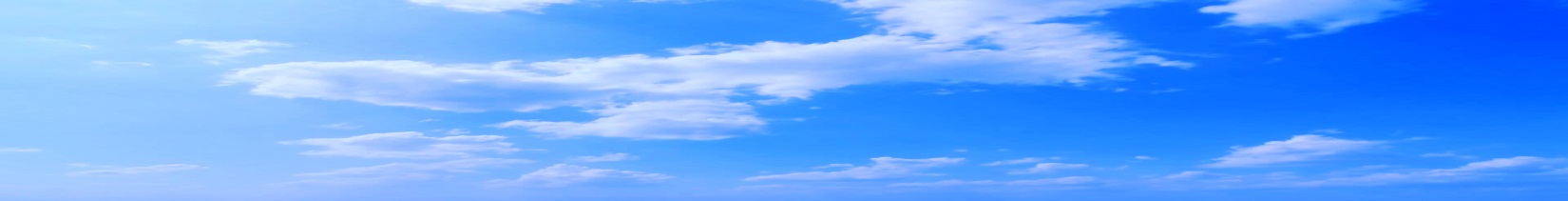 TƯ TƯỞNG
Tóm tắt quá trình hoạt động cách mạng của 
Tổng Bí thư Hà Huy Tập
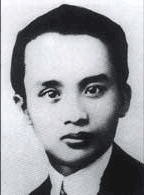 Họ và tên: Hà Huy Tập
Tên gọi khác: Hồng Thế Công, Trí Cường, Sinhichkin
Ngày sinh: 24/04/1906
Quê quán: Làng Kim Nặc, xã Cẩm Hùng, huyện Cẩm Xuyên,
	 tỉnh Hà Tĩnh

TÓM TẮT QUÁ TRÌNH CÔNG TÁC


Tháng 1-1928, Hà Huy Tập bị sa thải khỏi trường An Nam học đường vì lý do kích động học sinh bãi khóa đấu tranh.
Từ năm 1910 - 1919 học tiểu học ở tỉnh lỵ Hà Tĩnh; từ năm 1919 - 1923 học tại Trường Quốc học Huế; sau 5 năm, Hà Huy Tập đã tốt nghiệp hạng ưu trường Quốc học Huế. Vì hoàn cảnh nghèo không thể tiếp tục học lên bậc cao, Hà Huy Tập xin làm giáo viên tiểu học ở thành phố Nha Trang.
Từ năm 1923 đến năm 1926, Hà Huy Tập dạy học ở Nha Trang. Đây là quãng thời gian Hà Huy Tập được chứng kiến cuộc sống hiện thực đầy bất công của chế độ thực dân phong kiến. Bằng nhiệt tình của tuổi trẻ và lòng yêu nước Hà Huy Tập đã sớm bước vào cuộc đời hoạt động cách mạng từ năm 1925.
Những năm hoạt động của Hà Huy Tập tại Nha Trang đã bị chính quyền thực dân theo dõi. Giữa năm 1926, Hà Huy Tập bị trục xuất khỏi Nha Trang, sau đó chuyển về thành phố Vinh dạy học ở trường tiểu học Cao Xuân Dục và tham gia hoạt động trong Hội Phục Việt. Đây là một tổ chức bí mật của những người yêu nước được thành lập ở Vinh, sau đó đổi thành Hội Hưng Nam để che mắt kẻ thù.
Nhận thấy sự nguy hiểm của Hội Hưng Nam và những hoạt động cách mạng của Hà Huy Tập, chính quyền thực dân phong kiến ở Nghệ An đã sa thải Hà Huy Tập.
Ngày 18-3-1927 tại Vinh, đồng chí Hà Huy Tập tham gia tổ chức và diễn thuyết trước hàng nghìn người tham dự lễ truy điệu cụ Phan Chu Trinh nhân dịp kỷ niệm một năm ngày mất của cụ. Sau đó, Hà Huy Tập chuyển vào hoạt động Sài Gòn và dạy học ở trường tư thục An Nam học đường để vừa che mắt địch, vừa kiếm sống và hoạt động cách mạng. Tại Sài Gòn, Hà Huy Tập tham gia thành lập một số chi hội địa phương của Hội Hưng Nam tại miền Nam; tổ chức huấn luyện chính trị; bãi khóa chống chính quyền thực dân phong kiến.
7
THÁNG 4  
2016
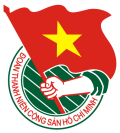 Tài liệu
SINH HOẠT CHI ĐOÀN
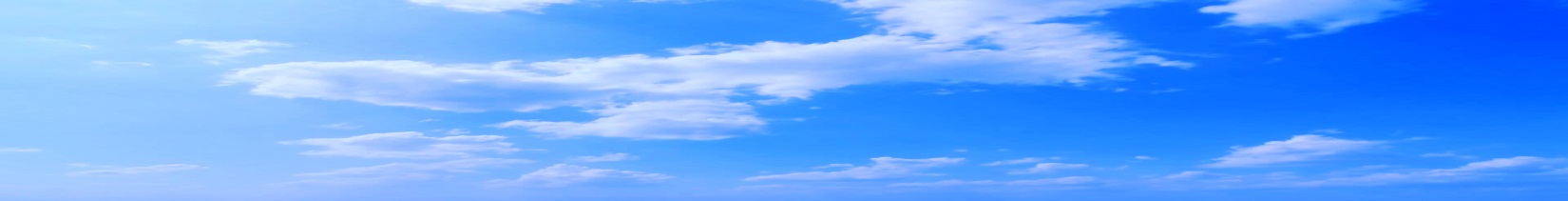 TƯ TƯỞNG
Tóm tắt quá trình hoạt động cách mạng của 
Tổng Bí thư Hà Huy Tập
Cuối năm 1928, Hà Huy Tập được Kỳ bộ Nam kỳ Đảng Tân Việt cử đi Trung Quốc làm đại diện cho Đảng Tân Việt thương lượng với Hội Việt Nam cách mạng Thanh niên để hợp nhất hai tổ chức. Sau một thời gian làm việc với Hội Việt Nam cách mạng Thanh niên, tháng 6-1929, Hà Huy Tập được cử đi học tại trường Đại học Phương Đông.  
Ngày 24-7-1929, đồng chí Hà Huy Tập vào học tại trường Đại học Phương Ðông ở Mát-xcơ-va (Liên Xô). Tháng 3-1932, trên đường về nước theo đường Mát-xcơ-va - Pa-ri - Việt Nam thì đồng chí bị chính quyền Pháp ở Pa-ri bắt và trục xuất sang Bỉ. Sau đó, đồng chí trở lại Mát-xcơ-va và tiếp tục tìm đường về nước hoạt động.  
Tháng 4-1933, đồng chí Hà Huy Tập về nước qua con đường Trung Quốc, bắt liên lạc với Ðảng và với đồng chí Lê Hồng Phong bàn quyết định triệu tập Hội nghị Ðảng để thành lập Ban Chỉ huy ở ngoài của Ðảng làm nhiệm vụ chắp nối và khôi phục các tổ chức đảng trong nước. Tại Hội nghị đó (tháng 3-1934), đồng chí Hà Huy Tập được phân công chỉ đạo công tác tuyên truyền cổ động kiêm Tổng biên tập Tạp chí Bôn-sơ-vích (sau chuyển thành cơ quan lý luận của Ðảng Cộng sản Ðông Dương).
Ngày 17-3-1935, Quốc tế Cộng sản gửi cho Ban Chỉ huy ở ngoài của Ðảng chỉ thị: Ðồng chí Lê Hồng Phong là Tổng Thư ký Ðảng Cộng sản Ðông Dương, đồng chí Hà Huy Tập lãnh đạo Ban Chỉ huy ở ngoài của Ðảng.  
Ngày 26-7-1936, Ban Chỉ huy ở ngoài của Ðảng họp và quyết định cử đồng chí Hà Huy Tập, Thư ký Ban Chỉ huy ở ngoài về nước để tổ chức Ban Chấp hành Trung ương và khôi phục các tổ chức đảng.  
Ngày 12-10-1936, đồng chí Hà Huy Tập triệu tập Hội nghị cán bộ để bầu Ban Chấp hành Trung ương lâm thời. Tại Hội nghị này, đồng chí được bầu làm Tổng Bí thư của Ðảng.  
Từ ngày 13 đến ngày 14-3-1937, đồng chí Hà Huy Tập chủ trì Hội nghị Ban Chấp hành Trung ương Ðảng tại Hóc Môn (Gia Ðịnh); từ ngày 2 đến ngày 3-9-1937, đồng chí chủ trì Hội nghị Ban Chấp hành Trung ương Ðảng tại Bà Ðiểm (Hóc Môn); từ ngày 29 đến ngày 30-3-1938, đồng chí Hà Huy Tập chủ trì Hội nghị Ban Chấp hành Trung ương Ðảng tại Bà Ðiểm (Hóc Môn).  
Từ tháng 5-1938 đến tháng 3-1940, đồng chí Hà Huy Tập hai lần bị thực dân Pháp bắt và bị kết án tử hình. Ngày 28-8-1941, đồng chí Hà Huy Tập bị địch xử bắn tại ngã tư Giếng Nước ở Hóc Môn, Gia Ðịnh./.
Báo điện tử Đảng Cộng sản Việt Nam
7
THÁNG 4  
2016
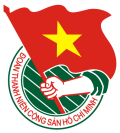 Tài liệu
SINH HOẠT CHI ĐOÀN
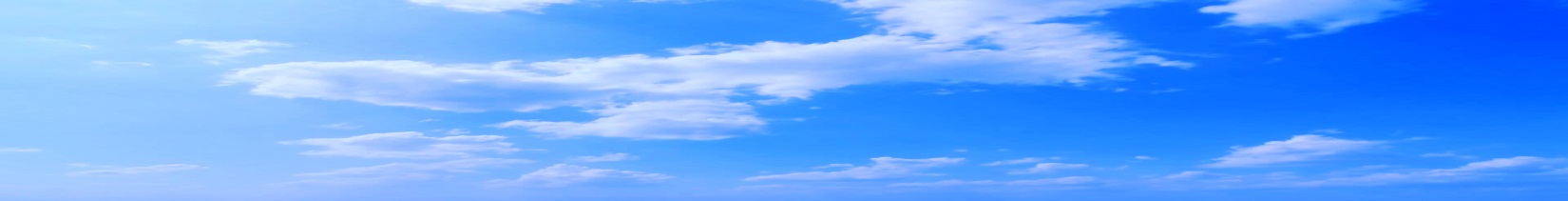 TƯ TƯỞNG
Cần tỉnh táo trước những thủ đoạn phá hoại 
cuộc bầu cử Quốc hội khóa XIV
độ ta. Chỉ với các tổ chức chính trị-xã hội mới có thể nhìn nhận bao quát được các nhóm xã hội đồng thời trao đổi để đi đến một cơ cấu đại biểu hợp lý.
	Tại Hội nghị hiệp thương Lần thứ nhất 16-2-2016 vừa qua, với tinh thần dân chủ cởi mở, nhiều ý kiến đã thẳng thắn nêu vấn đề nên nâng cao hơn số lượng đại biểu là người ngoài Đảng; xem xét thêm cơ cấu đại biểu là dân tộc ít người; cần rút kinh nghiệm phát huy dân chủ của Đại hội XII đưa vào cuộc bầu cử Quốc hội lần này; nên có cơ cấu cho người tự ứng cử nhưng chú ý đến tiêu chuẩn…

















	Như vậy là cả trong Chỉ thị của Đảng và thảo luận, quyết định của các cơ quan tham gia Hội nghị Hiệp thương đều không có chuyện như những người “bất đồng chính kiến”, những nhà “dân chủ mạng” phát tán: “Việc đề cử chỉ là “độc quyền của Đảng”… Ngoài “vài” người được Đảng lựa chọn “ngầm”, hầu hết những người tự ứng cử bị loại bỏ một cách “không thương tiếc”...
	Tuy nhiên, các cơ quan chức năng, các tổ chức chính quyền các cấp sẽ có không ít công việc phải làm để bảo đảm cho cuộc bầu cử Quốc hội XIV thành công. Trong đó cần tỉnh táo trước những thủ đoạn phá hoại, gây rối của họ, không để cho những cá nhân, tổ chức đã từng xuyên tạc, bôi nhọ chế độ lạm dụng dân chủ để dẫn dắt dư luận xã hội, phá hoại cuộc bầu cử lần này./.
(Vọng Đức, QĐND)
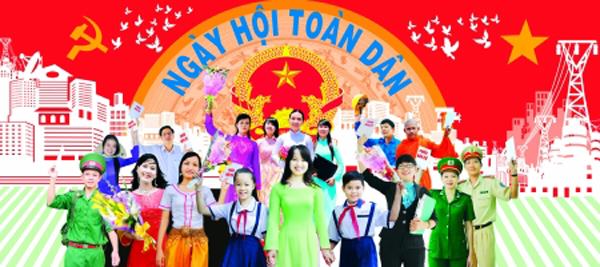 8
THÁNG 4  
2016
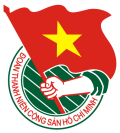 Tài liệu
SINH HOẠT CHI ĐOÀN
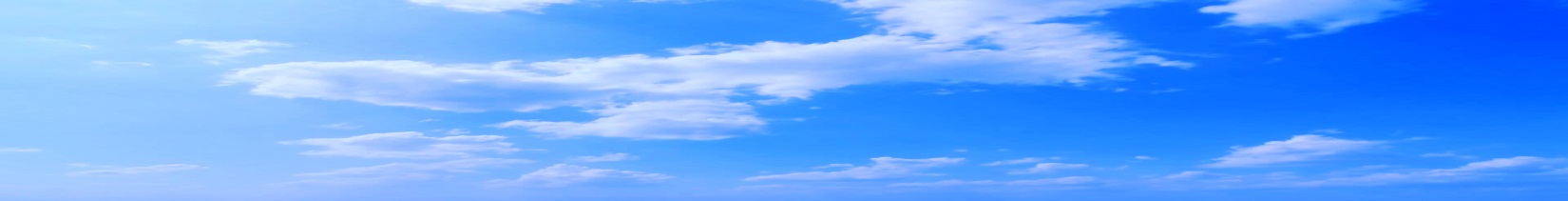 THÔNG TIN THỜI SỰ
Kết quả triển khai Tháng Thanh niên năm 2016
	
	Với phương châm “Thanh niên hành động vì cộng đồng, xã hội chăm lo bồi dưỡng thanh niên”, Tháng Thanh niên năm 2016 đã được triển khai có trọng tâm, sáng tạo và hiệu quả, mạnh dạn trong thiết kế các phong trào mới, đảm nhận việc khó. Công tác truyền thông được chú trọng. Các hoạt động trong nghề nghiệp, việc làm, an sinh xã hội, giữ gìn an ninh trật tự, phòng chống tội phạm, tệ nạn xã hội, tham gia xây dựng nông thôn mới, mừng sinh nhật đoàn được triển khai mạnh mẽ, thiết thực, có chiều sâu, thực chất, có tính lan tỏa rộng, hiệu ứng xã hội tích cực, hướng về cơ sở, thu hút đông đảo thanh thiếu nhi tham gia, được cấp ủy đảng quan tâm lãnh đạo, chỉ đạo, các cấp, các ngành và các lực lượng xã hội quan tâm, chăm lo, phối hợp. Tháng Thanh niên năm 2016 đã góp phần khẳng định vai trò xung kích, tình nguyện của thanh niên trong tham gia phát triển kinh tế - xã hội, an ninh quốc phòng. Các hoạt động đã tạo được dấu ấn về phong trào xung kích, tình nguyện của tuổi trẻ tỉnh nhà.
	
Một số kết quả cụ thể:
1. Các hoạt động kỷ niệm 85 năm ngày thành lập Đoàn TNCS Hồ Chí Minh.
- Thiết thực Kỷ niệm 85 năm ngày thành lập Đoàn TNCS Hồ Chí Minh (26/3/1931 - 26/3/2016), các cấp bộ Đoàn trong tỉnh tổ chức nhiều hoạt động thiết thực, thu hút đông đảo ĐVTN tham gia. Kết quả, đã tổ chức được 57 Hội trại, 10 buổi mít tinh, 95 buổi gặp mặt thế hệ các bộ đoàn các cấp qua các thời kỳ, tặng 1.532 suất quà trị giá trên 294 triệu đồng. Tiêu biểu:
 
a) Cấp tỉnh
- Từ 19 đến ngày 21/3/2016, Tỉnh đoàn tổ chức Hội trại “Tự hào tuổi trẻ thời đại Hồ Chí Minh” với sự tham gia của hơn 450 ĐVTN tiêu biểu của 23 huyện, thị, thành Đoàn, Đoàn trực thuộc và 25 sinh viên Lào đang học tập tại Bình Định. Tại Hội trại các trại sinh được tham gia các hoạt động như: Hội thi “Bí thư Chi đoàn giỏi”, chương trình gặp mặt các đồng chí cán bộ Đoàn cấp tỉnh qua các thời kỳ, đồng diễn các bài hát về Đoàn, Hội; chơi các trò chơi teambuiding và giải bóng đá cán bộ đoàn.
- Tỉnh đoàn tổ chức Chương trình đối thoại giữa lãnh đạo tỉnh và 300 cán bộ đoàn, đoàn viên, thanh niên trong tỉnh. Tại buổi đối thoại, ĐVTN được trao đổi với lãnh đạo tỉnh các nội dung về chính sách đào tạo nghề và giải quyết việc làm cho thanh niên; chính sách đào tạo, phát triển nguồn nhân lực, thu hút trí thức trẻ phục vụ tỉnh nhà; các vấn đề liên quan đến quyền và lợi ích hợp pháp, chính đáng của thanh niên.
9
THÁNG 4  
2016
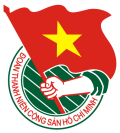 Tài liệu
SINH HOẠT CHI ĐOÀN
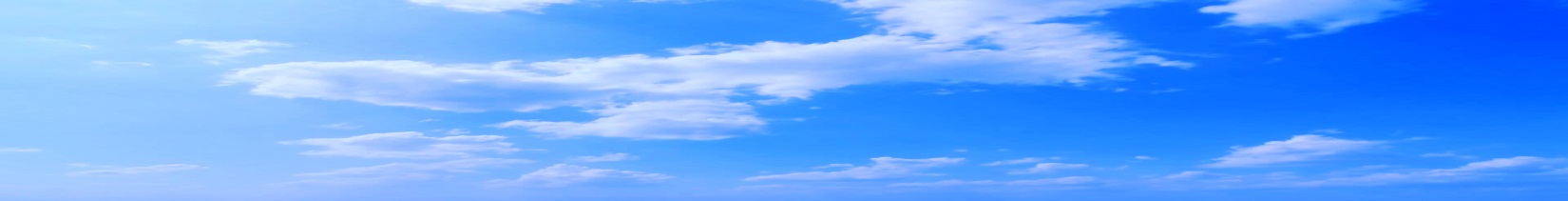 THÔNG TIN THỜI SỰ
- Tổ chức Lễ mít tinh kỷ niệm 85 năm ngày thành lập Đoàn TNCS Hồ Chí Minh và lễ đón nhận Huân chương Lao động hạng Nhất của Chủ tịch nước trao tặng cho Đoàn TNCS Hồ Chí Minh tỉnh Bình Định. Tại buổi Lễ, Ban Thường vụ Tỉnh đoàn đã tổ chức tuyên dương 09 gương mặt trẻ tiêu biểu của tỉnh trong năm 2015 và trao kỷ niệm chương “Vì thế hệ trẻ” cho 11 đồng chí lãnh đạo tỉnh, nguyên là lãnh đạo tỉnh. 
- Tổ chức Lễ chào cờ hát Quốc ca, Đoàn ca và đồng diễn các bài hát về Đoàn, Hội, Đội với sự tham gia của 5.000 ĐVTN, học sinh, sinh viên. Đồng thời chỉ đạo, 100% các cấp bộ Đoàn tổ chức đồng loạt chào cờ vào lúc 6h30, ngày 26/3 và tổ chức đồng diễn các bài hát về Đoàn, Hội, Đội. 
- Phối hợp với Ban Tổ chức Tỉnh ủy tổ chức Chương trình giao lưu, tọa đàm phát triển Đảng trong học sinh phổ thông, với sự tham gia của Cấp ủy 11 huyện thị, thành phố, 11 đơn vị huyện, thị, thành Đoàn, 52 trường trung học phổ thông và 200 đoàn viên ưu tú của các trường phổ thông trong toàn tỉnh. Tại buổi tọa đàm, các đơn vị đã thảo luận các vấn đề liên quan đến công tác bồi dưỡng, giới thiệu đoàn viên ưu tú và các biện pháp đẩy mạnh công tác phát triển đảng viên là học sinh phổ thông cho Đảng xem xét kết nạp. 
b) Các hoạt động tại cơ sở
- Chào mừng 85 năm ngày thành lập Đoàn TNCS Hồ Chí Minh, các huyện thị, thành Đoàn, Đoàn trực thuộc tổ chức nhiều hoạt động ý nghĩa với nhiều hình thức như tổ chức Hội trại, thăm tặng quà, tổ chức Hội thi, Hội diễn văn nghệ...tiêu biểu như: Hội trại tuổi trẻ “Tự hào tiến bước dưới cờ Đảng” của các đơn vị: Hoài Ân, Quy Nhơn, Tuy Phước, Đoàn khối Doanh nghiệp tỉnh; Lễ mít tinh kỷ niệm, gặp mặt truyền thống cán bộ đoàn, tổ chức đồng diễn, chào cờ  của đơn vị: Tây Sơn, Phù Cát, Vĩnh Thạnh, An Lão, Hoài Nhơn và An Nhơn; tổ chức hoạt động giao lưu, kết nghĩa với Đồn biên phòng đóng quân tại xã Nhơn Lý và trao 05 suất quà (200 nghìn đồng/suất) cho các em học sinh con ngư dân có hoàn cảnh khó khăn trên địa bàn của huyện đoàn Tuy Phước; Hội thi “Tự hào người đoàn viên thanh niên cộng sản Hồ Chí Minh” của Đoàn khối các cơ quan tỉnh; tổ chức Hội thi “Bí thư chi đoàn giỏi” của huyện đoàn Phù Mỹ... Nhân dịp này, các cơ sở Đoàn đã tặng 1.449 suất quà trị giá 289 triệu đồng cho các đồng chí cựu cán bộ đoàn, đoàn viên thanh niên có hoàn cảnh khó khăn.
Công tác phát triển đoàn viên “Lớp đoàn viên 85 năm” được các cấp bộ Đoàn quan tâm thực hiện. Kết quả, các cấp bộ Đoàn đã tổ chức được 255 lớp cảm tình Đoàn cho 7.423 thanh niên ưu tú, đội viên lớn tuổi qua đó đã kết nạp được 6.153 đoàn viên mới trong đó: Kết nạp từ đội viên là 3.393; thanh niên trường học là 2.181; thanh niên nông thôn là 529; thanh niên khối doanh nghiệp là 47; thanh niên khối công chức, viên chức là 03.
10
THÁNG 4  
2016
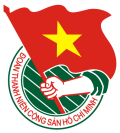 Tài liệu
SINH HOẠT CHI ĐOÀN
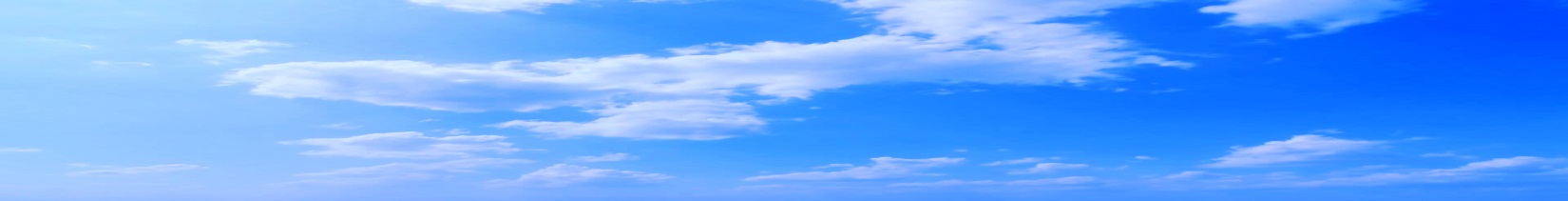 THÔNG TIN THỜI SỰ
2. Các hoạt động về nghề nghiệp và việc làm 
Trong tháng Thanh niên, các cấp bộ Đoàn trong tỉnh đã phối hợp tổ chức nhiều hoạt động tư vấn, giới thiệu, hỗ trợ việc làm cho thanh niên với nhiều hình thức hiệu quả như: Tổ chức hỗ trợ vốn phát triển kinh tế; tổ chức tư vấn, hướng nghiệp; tổ chức các lớp tập huần về chăm sóc cây nông nghiệp, chăn nuôi... Kết quả, trong toàn tỉnh đã tổ chức được 119 buổi tư vấn việc làm thu hút 8.433 ĐVTN tham gia, cụ thể như:
a) Cấp tỉnh
- Tỉnh đoàn đã trao quyết định giải ngân vốn vay từ Quỹ Thanh niên lập nghiệp cho anh Nguyễn Văn Trí, chủ cơ sở Sản xuất gà giống Minh Trí tại xã Mỹ Đức, huyện Phù Mỹ và chị Nguyễn Thị Kiều Trang, chủ cơ sở kinh doanh mai cảnh tại thị xã An Nhơn với số tiền 400 triệu đồng.
- Tỉnh đoàn phối hợp với Trung tâm Dạy nghề và Giới thiệu việc làm thanh niên tỉnh tổ chức tư vấn việc làm cho hơn 2.500 đoàn viên thanh niên tại các đơn vị: Hoài Nhơn, An Nhơn, Vĩnh Thạnh, Phù Cát, Quy Nhơn. 
- Tỉnh đoàn phối hợp với Báo Tuổi trẻ tổ chức Ngày hội Hướng nghiệp cho đối tượng học sinh Trung học cơ sở và Trung học phổ thông trên địa bàn tỉnh, thu hút hơn 3.000 học sinh tham gia. 
- Tỉnh đoàn Bình Định phối hợp với Lữ đoàn 172 Vùng 3 Hải quân tổ chức chương trình tuyên truyền phổ biến giáo dục pháp luật về biển đảo cho học sinh khối 12 các trường THPT tại các đơn vị: Tây Sơn, Phù Mỹ, Hoài Nhơn. Kết quả đã thu hút được 1.000 học sinh. Qua đó các em được trao đổi các vấn đề về biển đảo Việt Nam, vị trí, vai trò của biển đảo và trách nhiệm của thế hệ trẻ trong sự nghiệp xây dựng đất nước và bảo vệ chủ quyền thiêng liêng của Tổ quốc, đồng thời được định hướng thi tuyển vào các trường đại học của lực lượng vũ trang. 
b) Các hoạt động tại cơ sở
Công tác tư vấn, giới thiệu việc làm cho ĐVTN được các huyện, thị, thành Đoàn, Đoàn trực thuộc phối hợp với các đơn vị, ngành chức năng tổ chức hiệu quả. Kết quả, tổ chức được 114 buổi tư vấn, giới thiệu việc làm cho 5.933 ĐVTN, học sinh tiêu biểu như: Thành đoàn Quy Nhơn đã tổ chức giới thiệu việc làm cho 136 ĐVTN tại xã Nhơn Hải; huyện đoàn Tuy Phước tổ chức tư vấn hướng nghiệp cho 2.660 học sinh lớp 12 trên địa bàn huyện; huyện đoàn An Lão tổ chức được 03 buổi tư vấn, giới thiệu việc làm cho 300 ĐVTN tại xã An Hòa, An Quang và An Hưng; huyện đoàn Phù Cát tổ chức Ngày hội tư vấn, giới thiệu việc làm cho 50 ĐVTN tại xã Cát Nhơn, Cát Tường, phối hợp với Trung tâm GDTX - HN huyện tổ chức giới thiệu việc làm cho 450 ĐVTN trong toàn huyện, ; huyện đoàn Hoài Nhơn phối hợp tổ chức tư vấn, giới thiệu việc làm cho 100 ĐVTN...
11
THÁNG 4  
2016
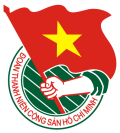 Tài liệu
SINH HOẠT CHI ĐOÀN
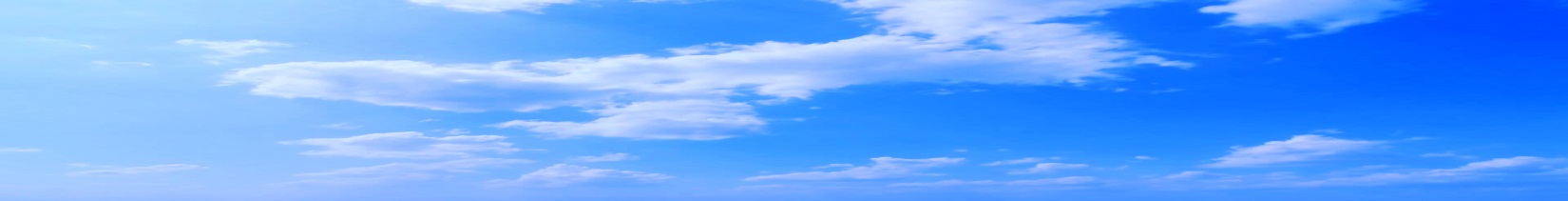 THÔNG TIN THỜI SỰ
3. Các hoạt động an sinh xã hội
Công tác an sinh xã hội được các cấp bộ Đoàn tổ chức với nhiều hoạt động ý nghĩa, các đối tượng do tổ chức Đoàn giúp đỡ được mở rộng qua đó đã thu hút đông đảo ĐVTN tham gia, được các cấp lãnh đạo đánh giá cao. Kết quả, các cấp bộ Đoàn đã tổ chức tặng 1.150 suất quà trị giá 263 triệu đồng; tổ chức trao tặng 142 chiếc xe đạp trị giá trên 150 triệu đồng cho các em học sinh nghèo vượt khó học giỏi; triển khai xây dựng 10 nhà nhân ái và nhà khăn quàng đỏ trị giá trên 500 triệu đồng cho thanh niên, học sinh có hoàn cảnh khó khăn; tổ chức 05 đợt hiến máu tình nguyện đã vận động 2.357 ĐVTN tham gia, thu được 1.653 đơn vị máu; tổ chức 05 buổi khám bệnh phát phát thuốc miễn phí cho hơn 1.000 người là người già, trẻ em, đồng bào dân tộc thiểu số... Cụ thể như:
a) Cấp tỉnh 
- Tỉnh đoàn tổ chức khám bệnh phát thuốc miễn phí cho 200 người già, gia đình chính sách có hoàn cảnh khó khăn và trao 30 suất quà trị giá 15 triệu cho các gia đình khó khăn tại huyện Hoài Nhơn, Phù Cát.
- Tỉnh đoàn phối hợp với Quỹ học bổng Vừ A Dính, CLB “Vì Hoàng Sa - Trường Sa thân yêu” tổ chức trao học bổng cho 100 em học sinh nghèo có hoàn cảnh khó khăn vươn lên học giỏi tại các huyện miền núi và huyện ven biển của tỉnh với tổng kinh phí là 96 triệu đồng, tại buổi Lễ vinh dự được đón tiếp đồng chí Trương Mỹ Hoa - Nguyên Phó Chủ tịch nước Cộng hòa xã hội chủ nghĩa Việt Nam, hiện là Chủ tịch Quỹ học bổng Vừ A Dính, Chủ nhiệm CLB “Vì Hoàng Sa - Trường Sa thân yêu”. Đây là hoạt động thiết thực, ý nghĩa góp phần tạo điều kiện cho các em có hoàn cảnh khó khăn vươn lên trong học tập và động viên ngư dân ra khơi bám biển góp phần giữ gìn biển đảo quê hương.
- Tỉnh đoàn tổ chức khởi công xây dựng 04 nhà nhân ái tại các huyện: Hoài Nhơn, An Lão, Tuy Phước, Tây Sơn tổng trị giá 200 triệu đồng và hỗ trợ tu sửa 02 ngôi nhà của các đồng chí cựu Thanh niên xung phong tại huyện: Tây Sơn, Hoài Nhơn trị giá 50 triệu đồng. 
b) Các hoạt động tại cơ sở
Các huyện, thị, thành Đoàn, Đoàn trực thuộc đã chủ động tổ chức nhiều hoạt động thiết thực tiêu biểu như: Huyện đoàn Phù Mỹ đã trao tặng 71 chiếc xe đạp cho học sinh nghèo vượt khó học giỏi trị giá 87,6 triệu đồng, vận động, trao tặng 30 đàn gà “Khăn quàng đỏ” trị giá 10 triệu đồng cho các em học sinh nghèo, tặng 01 ngôi nhà “Khăn quàng đỏ”; Đoàn Khối Các cơ quan đã tổ chức chương trình “Đôi mắt cho em” đã khám thị lực, tư vấn và phát thuốc miễn phí cho gần 250 em học sinh; Huyện đoàn An Lão tổ chức hướng dẫn các kỹ năng phòng tránh các bệnh thường gặp, phát thuốc cho hơn 100 bà con nhân dân nghèo, vận động 30 ĐVTN đóng góp ngày công xây dựng nhà nhân ái cho hộ gia đình có
12
THÁNG 4  
2016
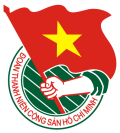 Tài liệu
SINH HOẠT CHI ĐOÀN
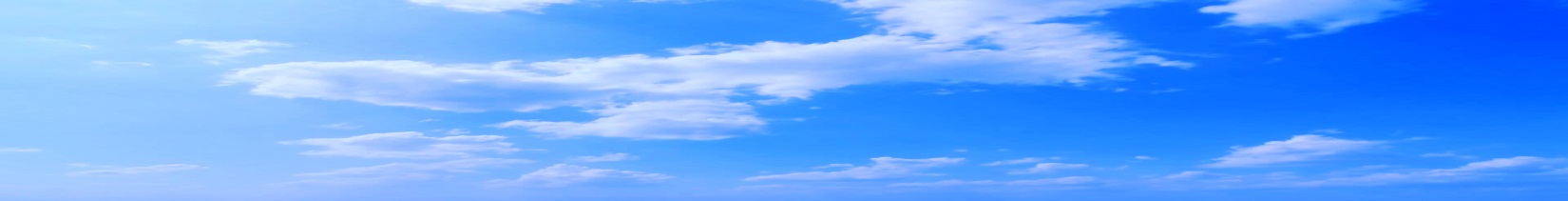 THÔNG TIN THỜI SỰ
hoàn cảnh khó khăn, tặng 10 xe đạp cho các em học sinh nghèo hiếu học trị giá hơn 12 triệu đồng; Huyện đoàn Vĩnh Thạnh tổ chức hoạt động “Thắp sáng đường quê”, qua đó đã lắp đặt 10 bóng đèn điện trên đoạn đường dài gần 200m; Đoàn khối Doanh nghiệp tổ chức thăm, tặng 25 suất quà cho bệnh nhân và gia đình chính sách trị giá 08 triệu đồng, tặng 20 triệu đồng cho trung tâm nuôi dưỡng người tâm thần huyện Hoài Nhơn, tặng 15 suất học bổng (trị giá 500 nghìn đồng/suất) cho học sinh dân tộc thiểu số có hoàn cảnh khó khăn; Đoàn thanh niên Công an tỉnh đã tổ chức hoạt động “Ngày thứ bảy tình nguyện” đã hỗ trợ, tư vấn thủ tục cấp mới, cấp lại, chỉnh sửa các nội dung trên Chứng minh nhân dân cho hơn 300 thanh niên công nhân, người lao động đang làm việc tại Khu công nghiệp Phú Tài; huyện đoàn Phù Cát tổ chức nạo vét 1,5 km kênh mương tại xã Cát Khánh để giúp bà con nhân dân chống hạn; Đoàn thanh niên Bộ đội Biên phòng tỉnh tổ chức ra quân xây dựng nông thôn mới tại xã Cát Hanh với sự tham gia của 200 ĐVTN...
4. Các hoạt động bảo vệ môi trường “Môi trường xanh”
Trong Tháng thanh niên các cấp bộ Đoàn trong tỉnh đã tổ chức nhiều hoạt động bảo vệ môi trường thu hút đông đảo ĐVTN tham gia với các hình thức như tổ chức “Ngày chủ nhật xanh”, dọn vệ sinh, nạo vét kênh mương, bóc xóa quảng cáo sai quy định, tổ chức tuyên truyền tác hại của việc biến đổi khí hậu... Kết quả, đã tổ chức được 163 buổi ra quân dọn vệ sinh, nạo vét kênh mương khai thông dòng chảy; trồng 3.751 cây xanh; lắp đặt được 100 bi xử lý rác thải, 02 bộ loa và 07 xe đẩy rác tổng trị trị giá 70 triệu đồng; tổ chức 25 buổi tuyên truyền về tác hại của sự biến đổi khí hậu; thành lập được 15 đội thanh niên tình nguyện bảo vệ môi trường... Các hoạt động đã thu hút được 15.673 lượt ĐVTN tham gia, cụ thể như:
a) Cấp tỉnh
- Tại thị xã An Nhơn, Ban Thường vụ Tỉnh đoàn đã tổ chức ra quân “Ngày Chủ nhật xanh” thu hút sự tham gia của 500 ĐVTN, với các hoạt động như:  
+ Ra mắt Đội thanh niên tình nguyện “Bảo vệ dòng sông quê hương”, đồng thời tổ chức cho 300 ĐVTN thu gom gần 100 m3 rác tại khu vực các dòng sông, kênh mương trên địa bàn thị xã; tặng cho Thị đoàn An Nhơn 06 thùng rác trị giá 09 triệu đồng để đặt tại các khu phố trong khu vực trung tâm của thị xã.
+ Tổ chức 200 ĐVTN phát quang 4 km đường làng, nạo vét 2 km kênh mương nội đồng; trồng 300 cây xanh tại các trường học, bờ sông và các tuyến đường liên thôn.
+ Tổ chức gắn 04 bảng công trình thanh niên “Tuyến đường thanh niên” trong khu trung tâm của thị xã.
13
THÁNG 4  
2016
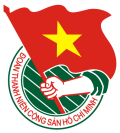 Tài liệu
SINH HOẠT CHI ĐOÀN
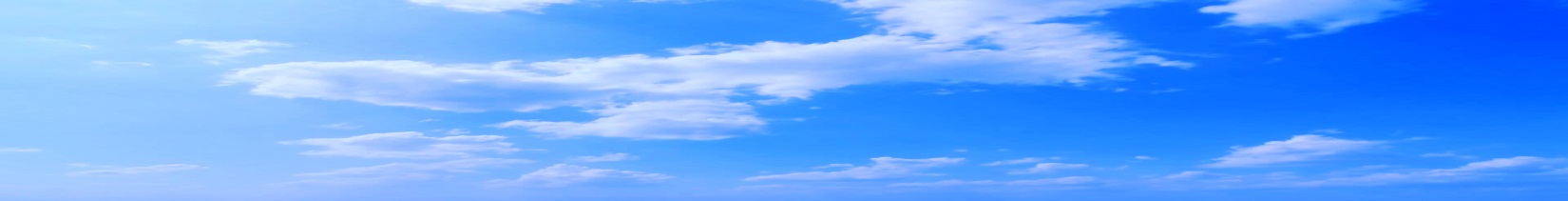 THÔNG TIN THỜI SỰ
- Tỉnh đoàn phối hợp với Đồn Biên phòng 316, đóng quân tại xã Cát Khánh, huyện Phù Cát tổ chức trồng 1.000 cây phi lao trên bờ biển tại địa phương.  
- Tỉnh đoàn tổ chức ra quân xây dựng “Trường đẹp cho em”. Qua đó, tổ chức cho hơn 100 tình nguyện viên tiến hành dọn vệ sinh, sửa chữa san lấp mặt bằng, xây dựng tường rào, cổng ngõ và trồng 50 cây xanh tại trường mầm non xã Hoài Tân, huyện Hoài Nhơn; lắp đặt 100 ống bi xử lý rác thải, tặng 02 bộ loa và 07 xe đẩy rác tổng trị giá 70 triệu đồng cho địa phương.  
- Chỉ đạo 100% các cơ sở Đoàn khối cán bộ công chức đồng loạt ra quân dọn vệ sinh, tạo cảnh quan tại khu vực trụ sở đơn vị. 
b) Các hoạt động tại cơ sở
- 100% các cơ sở đã ra quân tổ chức các hoạt động “Ngày chủ nhật xanh” với nhiều hoạt động thiết thực tiêu biểu như: Thị đoàn An Nhơn ra quân dọn 2 km đường liên thôn, diệt hơn 1.000 con chuột bảo vệ mùa màng, nạo vét hơn 15 km kênh mương nội đồng, nhặt rác thải trên 2 km bờ sông; Thành đoàn Quy Nhơn tổ chức trồng 100 cây xanh, vận động nhân dân không lấn chiếm lòng đường, lề đường, tổ chức 500 ĐVTN tham gia khai thông dòng chảy sông Hà Thanh và dọn vệ sinh trên 2,5 km bờ biển, tổ chức buổi tuyên truyền cho 200 ĐVTN về bảo vệ môi trường vì sức khỏe cộng đồng, xây dựng “Tuyến đường văn minh” tại 21 phường, xã trên địa bàn thành phố; Thanh niên Bộ đôi Biên phòng tỉnh tổ chức trồng 200 cây xanh tại Đồn Biên phòng Đề Gi; Huyện đoàn Phù Mỹ ra quân bóc xóa quảng cáo, phát quang các tuyến đường liên thôn, nạo vét 03 km kênh mương, trồng 1.000 cây xanh; huyện đoàn Hoài Nhơn tổ chức trồng 100 cây xanh... 
5. Các hoạt động phong trào khác
- Ban Thường vụ Tỉnh đoàn, Ban Thư ký Hội LHTN Việt Nam tỉnh đã tổ chức Lễ ra quân “Tháng 3 biên giới” với sự tham gia của gần 300 ĐVTN. Nhân dịp này, đã trao tặng 06 bộ máy vi tính (mỗi bộ trị giá hơn 10 triệu đồng) cho các đồn biên phòng trên địa bàn tỉnh; thăm và tặng 90 suất quà (mỗi suất 300 nghìn đồng) cho thanh niên trúng tuyển nghĩa vụ quân sự năm 2016 tại huyện Phù Cát. Các cấp bộ Đoàn trong tỉnh đã tổ chức tặng được 195 suất quà cho thanh niên, học sinh con em ngư dân trị giá 39 triệu đồng tại các địa phương ven biển của tỉnh, tổ chức được 13 buổi giao lưu kết nghĩa giữa các chi đoàn dân cư và các đồn biên phòng đóng quân trên địa bàn. 
- Chương trình“Tuổi trẻ Bình Định chung tay xây dựng nông thôn mới” được các cấp bộ Đoàn thực hiện với nhiều phần việc, công trình thiết thực, tiêu biểu như: Khởi công xây dựng sân bóng đá mini cỏ nhân tạo tại huyện An Lão, Phù Cát và huyện Hoài Nhơn, đây là 03 trong 05 sân bóng được Tỉnh đoàn đầu tư xây dựng tại các huyện trong toàn tỉnh với tổng kinh phí 3,8 tỷ đồng; huyện đoàn Hoài Ân
14
THÁNG 4  
2016
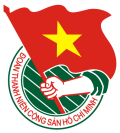 Tài liệu
SINH HOẠT CHI ĐOÀN
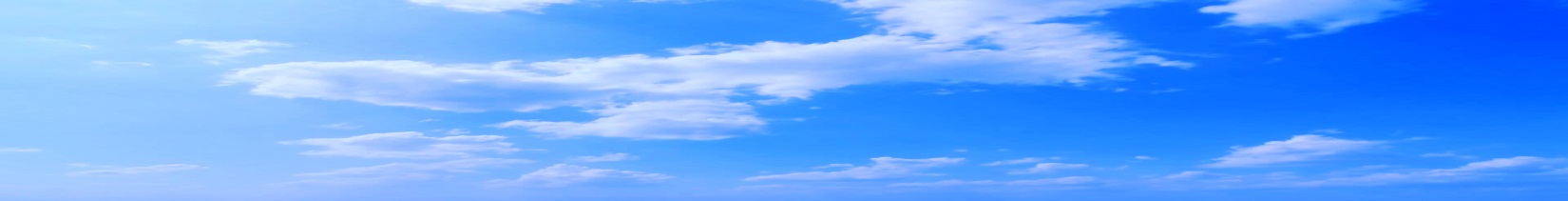 THÔNG TIN THỜI SỰ
tổ chức làm đường bê tông với chiều dài 137m tại thôn thôn Vạn Tín, xã Ân Hảo; Đoàn khối Doanh nghiệp tỉnh xây 01 nhà nhân ái tại thị xã An Nhơn trị giá 50 triệu đồng; huyện đoàn An Lão tổ chức cho hơn 30 ĐVTN làm đường bê tông nông thôn dài 100m tại xã An Hòa; huyện đoàn Hoài Nhơn tổ chức làm 650 m đường bê tông nông thôn tại xã Hoài Sơn...
- Các huyện, thị, thành đoàn và Đoàn đã tổ chức hiệu quả Chương trình “Khi tôi 18”. Kết quả, đã có 09 trường THPT tại các đơn vị: Quy Nhơn, Phù Mỹ, Tuy Phước, Phù Cát đã tổ chức Chương trình “Khi tôi 18 với” sự tham gia của hơn 7.500 ĐVTN, học sinh tham gia. 
- Các cấp bộ Đoàn thường xuyên tổ chức các hoạt động bồi dưỡng, nâng cao kỹ năng công tác Đoàn, Hội, Đội cho ĐVTTN, tiêu biểu như: Thành đoàn Quy Nhơn tổ chức Hội thi kỹ năng chuyên môn đội năm học 2015-2016 cho học sinh các trường tiểu học và THCS với sự tham gia của 750 em đội viên của 43 liên đội trên địa bàn thành phố; Huyện đoàn vân Canh tổ chức Hội thi “Em yêu lịch sử Việt Nam” năm học 2015-2016 thu hút hơn 500 đội viên tham gia; Huyện đoàn Tuy Phước tổ chức Hội thi Phụ trách sao giỏi và Hội thi đội viên tài năng, với sự tham gia của 44 liên đội trên địa bàn huyện; huyện đoàn Phù Cát tổ chức Hội thi “Tìm hiểu 85 năm Đoàn TNCS Hồ Chí Minh”.
Công tác giới thiệu đoàn viên ưu tú cho Đảng xem xét kết nạp được các cấp bộ Đoàn chú trọng thực hiện. Kết quả, các cấp bộ Đoàn trong tháng đã giới thiệu 675 đoàn viên ưu tú cho Đảng xem xét kết nạp.
15
THÁNG 4  
2016
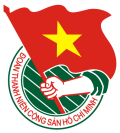 Tài liệu
SINH HOẠT CHI ĐOÀN
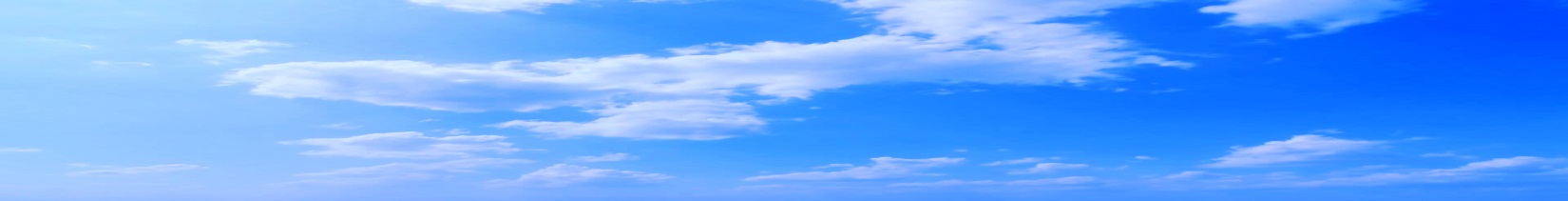 THÔNG TIN THỜI SỰ
NHỮNG SỰ KIỆN, HOẠT ĐỘNG LỚN CỦA TỈNH ĐOÀN THÁNG 4/2016
16
THÁNG 4  
2016
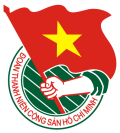 Tài liệu
SINH HOẠT CHI ĐOÀN
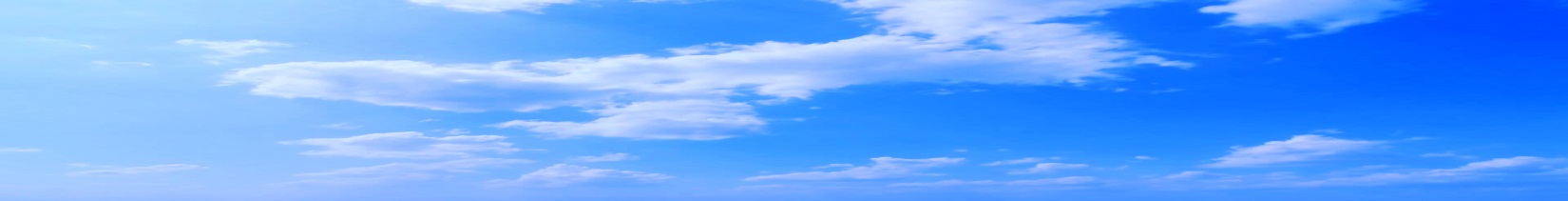 GÓC NHÌN TRẺ
9 Gương mặt trẻ Việt Nam tiêu biểu 2015
Nhằm tuyên dương và nhân rộng các tấm gương đoàn viên thanh niên xuất sắc trong các lĩnh vực học tập, lao động, sản xuất, tham gia các phong trào của Đoàn, Hội và công tác xã hội… Ban Thường vụ Tỉnh đoàn đã tổ chức tuyên dương các gương mặt trẻ tiêu biểu tỉnh Bình Định, những gương mặt trẻ tiêu biểu được ĐVTN trong toàn tỉnh bình chọn qua website tuoitrebinhdinh.vn/guongmattre. Kết quả đã có 09 bạn được chọn là gương mặt trẻ tiêu biểu tỉnh Bình Định. Ban Tuyên giáo Tỉnh đoàn xin thông tin thêm về các gương mặt trẻ tiêu biểu của tỉnh.
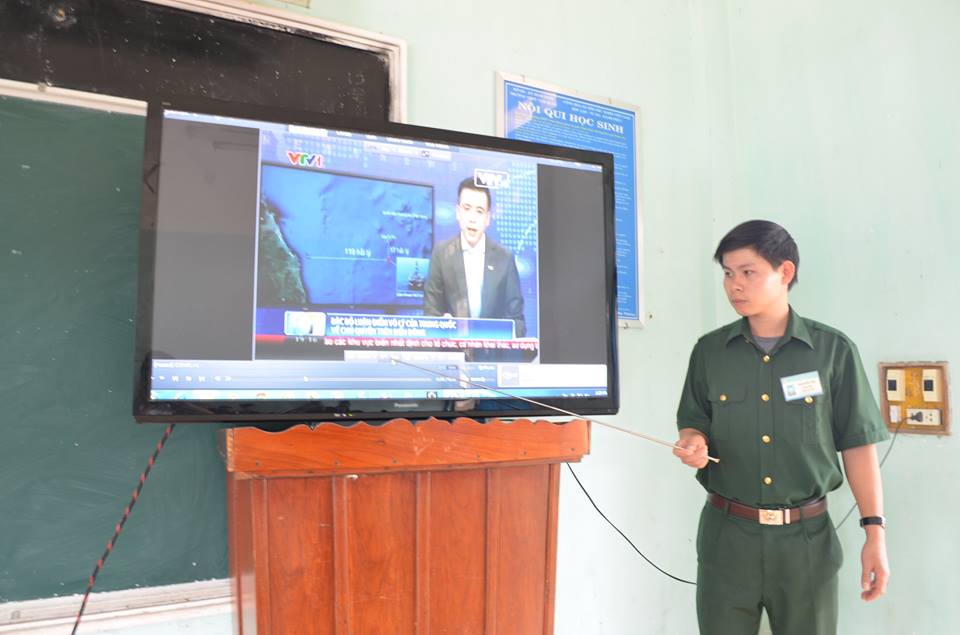 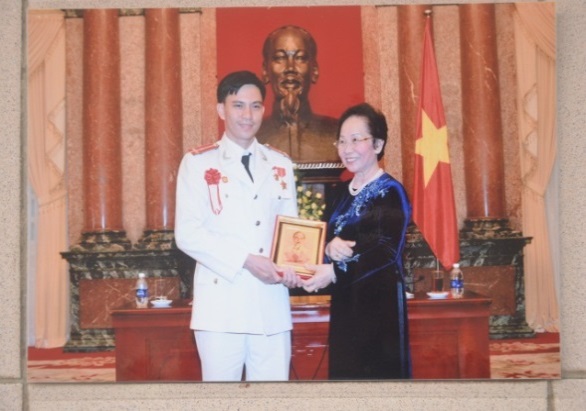 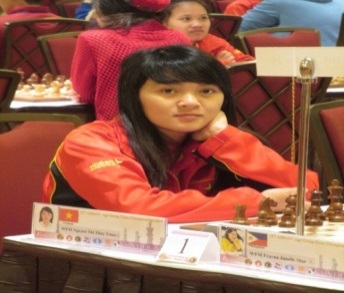 17
THÁNG 4  
2016
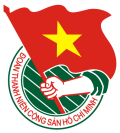 Tài liệu
SINH HOẠT CHI ĐOÀN
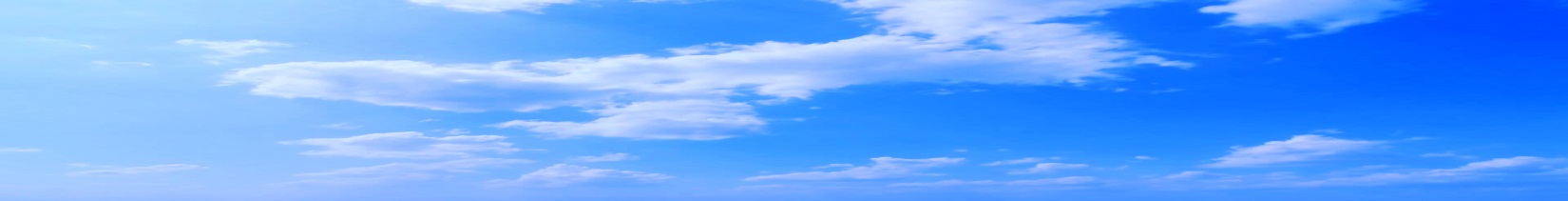 GÓC NHÌN TRẺ
9 Gương mặt trẻ Việt Nam tiêu biểu 2015
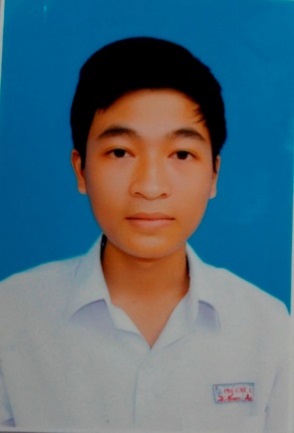 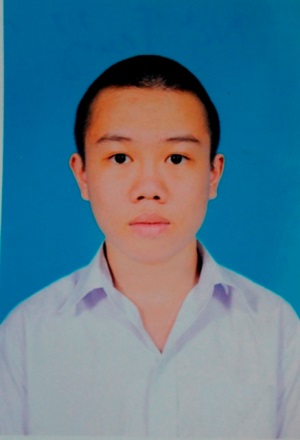 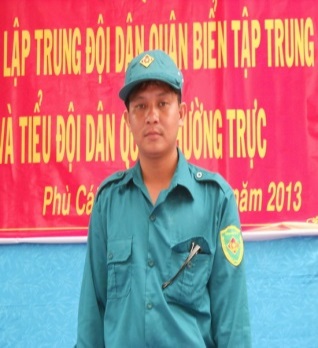 18
THÁNG 4 
2016
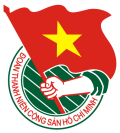 Tài liệu
SINH HOẠT CHI ĐOÀN
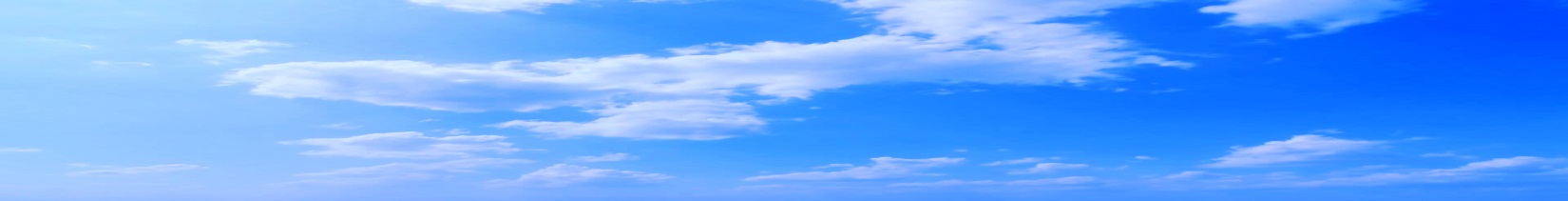 GÓC NHÌN TRẺ
9 Gương mặt trẻ Việt Nam tiêu biểu 2015
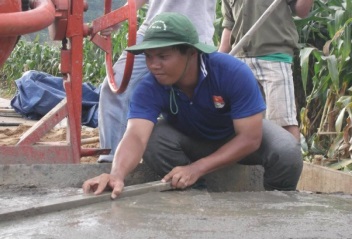 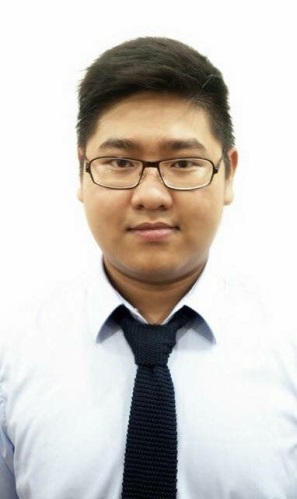 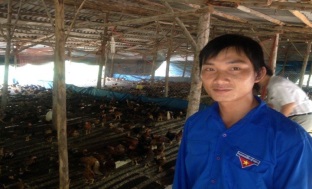 19
THÁNG 4  
2016
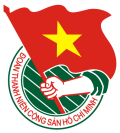 Tài liệu
SINH HOẠT CHI ĐOÀN